Surveillance Technology Working Group 
Meeting #234.12.2022
CITY OF SYRACUSE
Agenda
Cyclomedia - Right of Way Imaging (Currently in Public Comment Period until 4/19/22)
Follow up on STWG internal norms and policies
Votes regarding proposed changes
Coming Up
Questions
CITY OF SYRACUSE
Review
Past Decisions
Fotokite: Aerial UAS allowing for different perspectives during crisis response. Not exempt, will go through the process.
Press Release out, done with public comment period
Public comments received, received comments from SPD
Recommendation was sent to the Mayor
Vacant Lot Monitoring: Sensor that detect changes in a scene to monitor lots for dumping. Not exempt, will go through the process.
Press Release out, done with public comment period
Public comments received, waiting for updated data from the requesting department
Community Asset Tracker: Camera with machine learning algorithm to identify objects within the city. 
Assessed pilot, documentation provided
COPS: Cameras strategically placed around the city to aid in policing
Exempted
CITY OF SYRACUSE
Review
Current Decisions
Samsara: Fleet management technology 
Assessed in previous session
Public comment period completed
Recommendation was sent to the Mayor on 2/01
Mayor Walsh stated that he read the read the groups recommendations, and is in agreement with a  qualified approval, and is in agreement with the importance of putting in appropriate policies and procedures.
Flock Safety/ALPRs: Street cameras that capture vehicle plates.
Assessed in previous session
Public comment period completed
The Work Group heard from SPD Officers on 1/25/22 for more information regarding this.
The STWG created guidelines for ALPR Use and this was recommended to the mayor with the stipulations written on 3/11/22.
CITY OF SYRACUSE
Review
Service Level Agreements (SLAs)
2 - 6 Weeks 
(10 - 30
Business Days)
Every 2 Weeks 
(10 Business Days)
2 Weeks 
(10 Business Days)
2 Weeks 
(10 Business Days)
Initial submission to determination of surveillance
Short duration meeting to vote on technology exemptions
Public comment period:
Issuance of press release 
Council meeting

(*) For now public input will be received via a Google Form and in the future will be on the new website.
Submission of finalized form (by dept.) to time of recommendation. 

Group will individually research; departments will get follow-up questions; group to vote yes/no;  and submit recommendation.
CITY OF SYRACUSE
Cyclomedia - New Request
Cyclomedia - Update
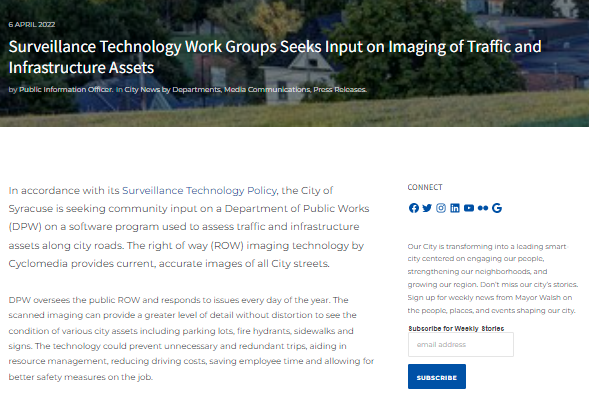 Cyclomedia Press Release was put out on 4/06/2022 for Public Comment Period - HERE
Form can be accessed HERE
CITY OF SYRACUSE
Internal Norms
Put together this document based on 3/15/2022 meeting and Survey Feedback:
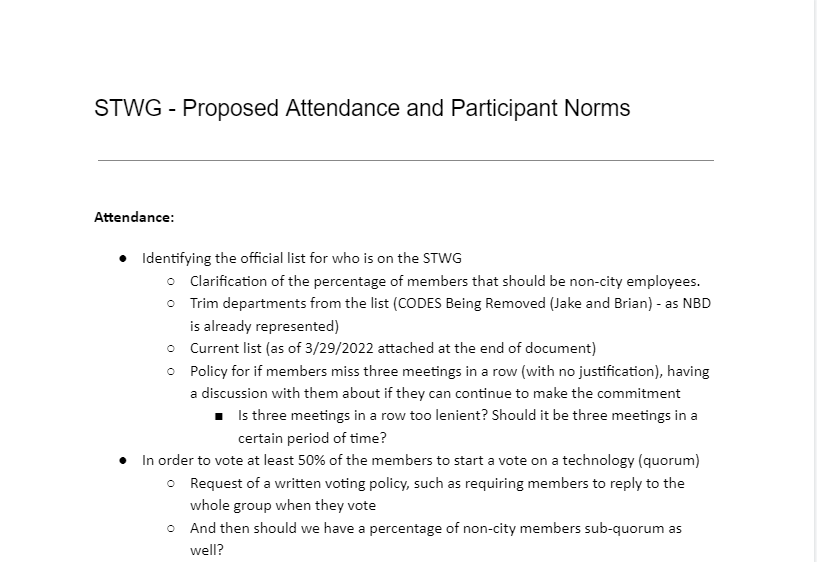 View entire document
Internal Norms
Surv Tech Working Group Survey Highlights:
Tightening up City members membership
75% of responses stated that current attendance guidelines were too lenient
50% felt that members who are absent and did not inform committee should not get a vote
100% felt that if members have not attended for three months in a row, they should be replaced
Recommendations - Increased transparency in disclosing STWG materials for public review and comment
Sending out meeting materials farther in advance of the meetings
Full responses can be viewed HERE.
Internal Norms
Attendance:
​Identifying the official list for who is on the STWG
Clarification of the percentage of members that should be non-city employees.
Trimmed departments from the list (CODES Being Removed (Jake and Brian) - as NBD is already represented)
Policy for if members miss three meetings in a row (with no justification), having a discussion with them about if they can continue to make the commitment
Proposal: Unjustified absence 3 meetings in 3 months
Internal Norms
Attendance (Continued):
In order to vote at least 50% of the members to start a vote on a technology (quorum)
Request of a written voting policy, such as requiring members to reply to the whole group when they vote
And then should we have a percentage of non-city members sub-quorum as well?
Proposal: Have a 50% of all members to be present before we hold a recommendation vote. Of those present, at least 40% should be non-city staff.
Internal Norms
External Participants:
Discussed outside participants being allowed, if they are approved by the API Team and are able to answer specific questions about the technology.
Proposal: Outside participants should request permission before-hand to the API team. (announce before-hand)
Documentation for Community Review:One idea is to record the meetings and post the recordings of these meetings
Another idea is to post the meeting minutes on the STWG Website after the meetings (around the time they are emailed out to participants).
Current STWG section of the website can be viewed HERE.
Proposal: Start adding meeting notes on website
Internal Norms
Letter of Commitment:
Proposal: Draft letter of commitment  to be drafted and sent out to members of the board for their review and signature.  
Add a notice of disclosure here
For employees, add signature by department head
Questions
?
CITY OF SYRACUSE